Density
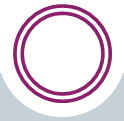 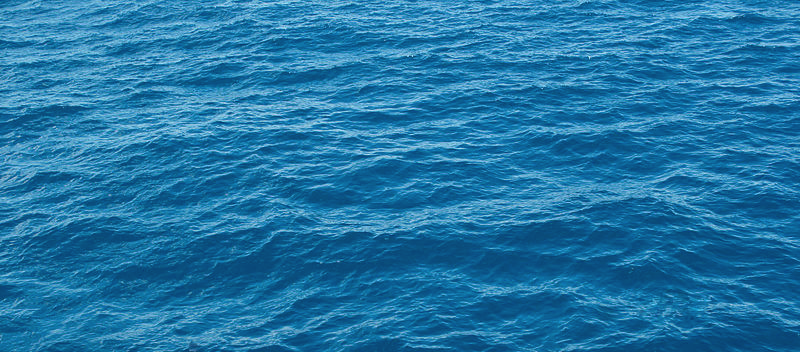 Scripps Classroom Connection
http://earthref.org/SCC
[Speaker Notes: AUTHORS AND CONTEXT
Greg Sinnett, Scripps Institution of Oceanography, Ph.D. Student
Jennifer Ogo, Kearny High School, Science Teacher

http://commons.wikimedia.org/wiki/File:Blue_water,_Lake_Tahoe.jpg]
What is Density?
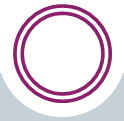 Density = Mass / Volume


Density goes up if:	Mass increases		(there’s more stuff)
						or
					Volume decreases	(the volume the stuff takes up shrinks)
Example:  Mass Increasing
Example:  Volume Decreasing
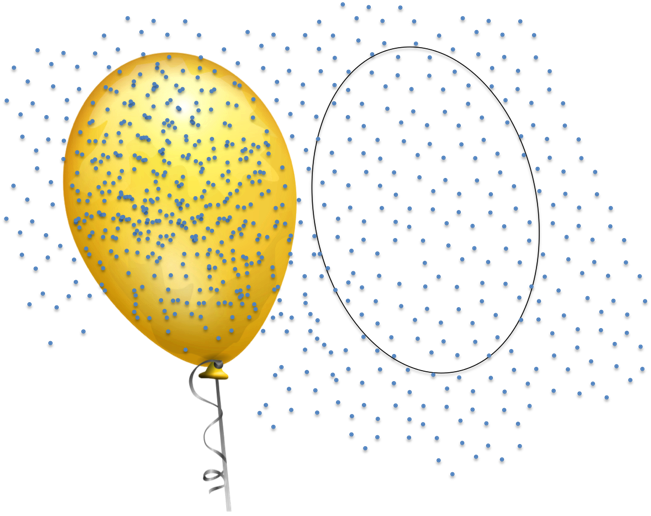 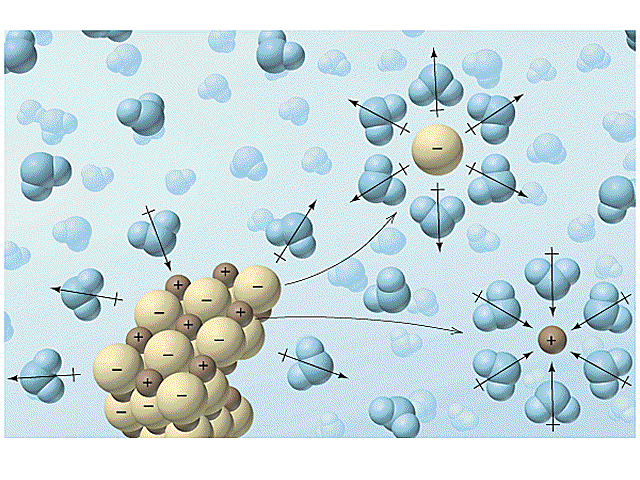 Scripps Classroom Connection
http://earthref.org/SCC
[Speaker Notes: http://www.chem.ufl.edu/~itl/4411/lectures/lec_g.html

http://commons.wikimedia.org/wiki/File:Yellow_toy_balloon.svg]
Which has a higher “density of marbles”?

100 marbles in a box

200 marbles in a box
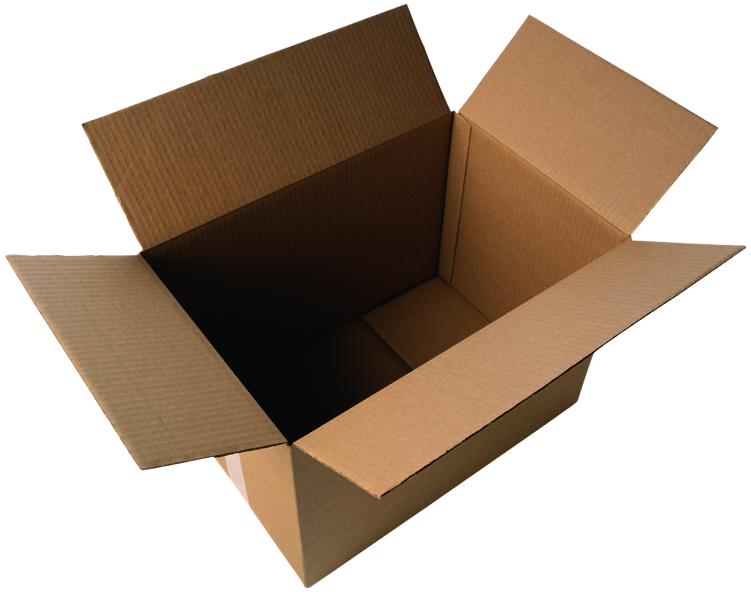 Answer:  200 marbles in a box
Scripps Classroom Connection
http://earthref.org/SCC
Which is denser?

Block of wood

Brick
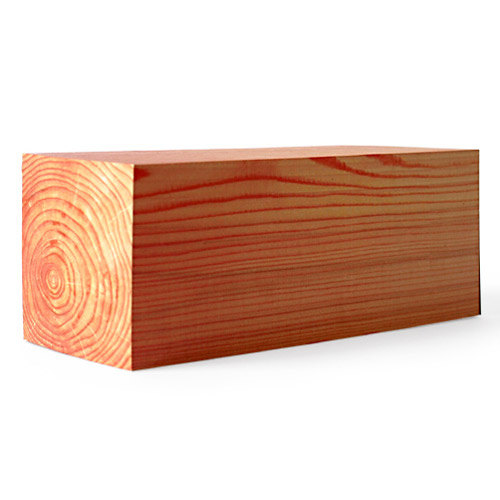 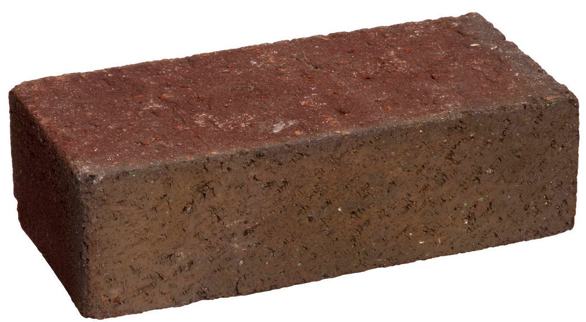 Mass:		1 kg
Volume:		0.001 m3
Mass:		0.5 kg
Volume:		0.001 m3
Answer:  Brick
Scripps Classroom Connection
http://earthref.org/SCC
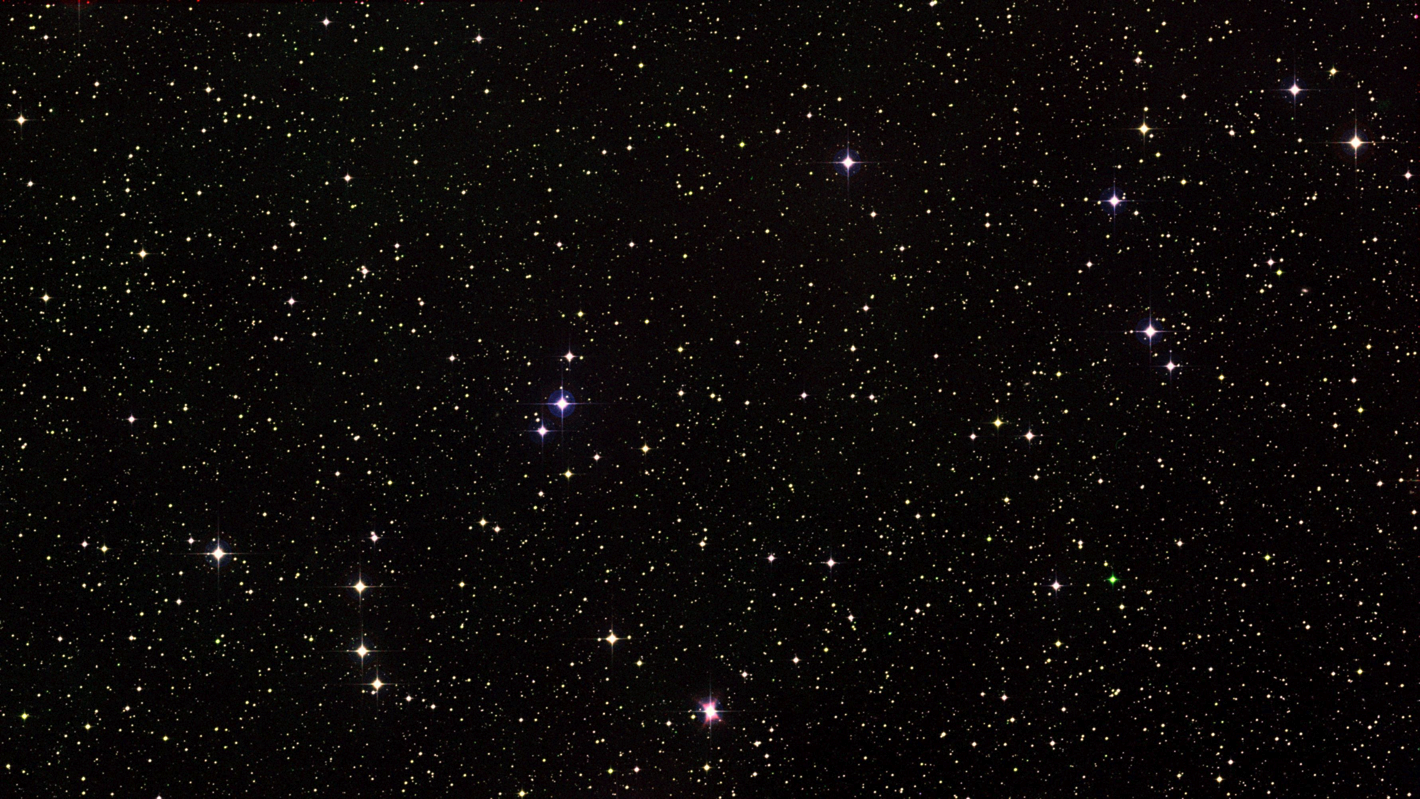 Which is denser?

Block of wood
(In weightlessness of space)

Brick
(In weightlessness of space)
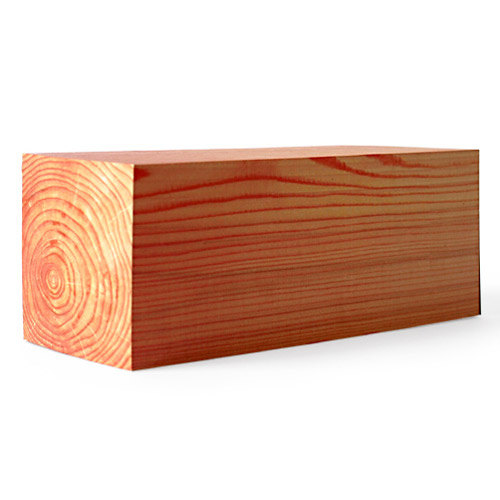 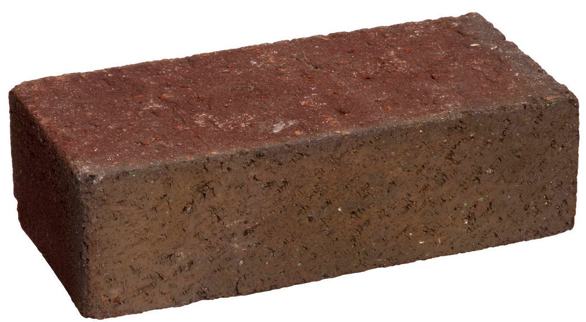 Mass:		1 kg
Volume:		0.001 m3
Mass:		0.5 kg
Volume:		0.001 m3
Answer:  Brick  (Although each are weightless, the mass of the objects still has not changed)
Scripps Classroom Connection
http://earthref.org/SCC
Which is denser?

Ice

Water (10 oC)
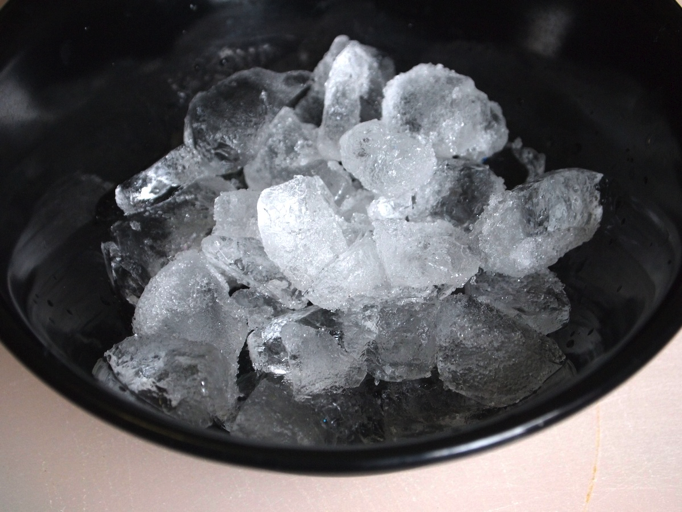 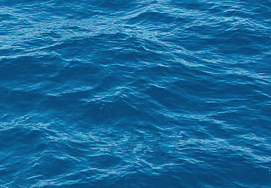 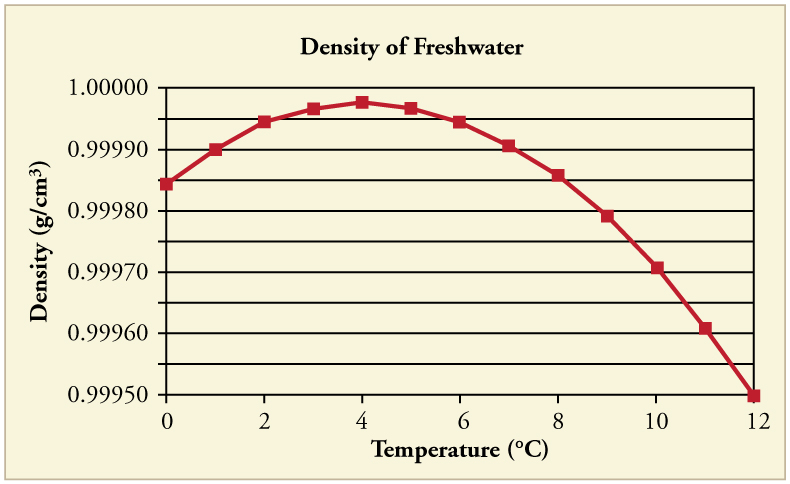 Density of Ice = 0.9167 g/cm3
Answer:  Water
Scripps Classroom Connection
http://earthref.org/SCC
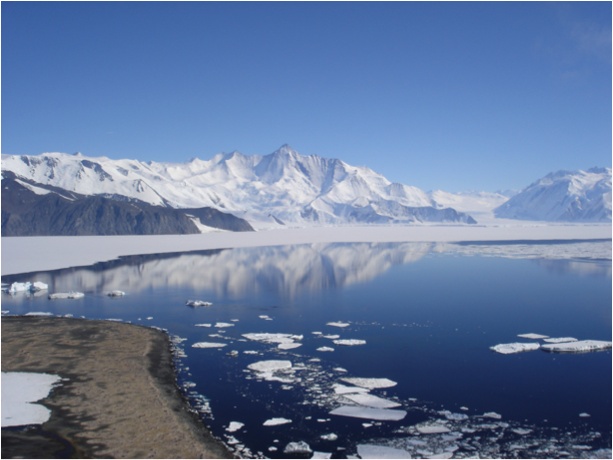 Which is denser?

Warm Air

Cold Air
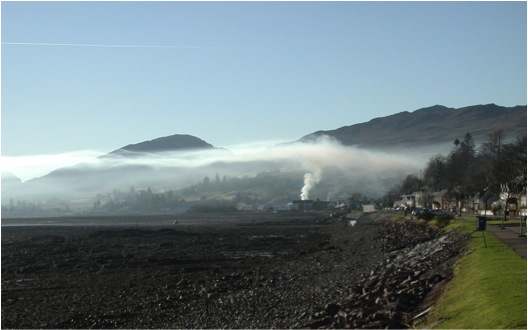 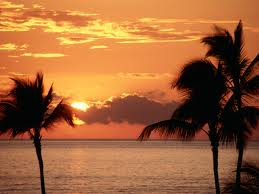 Warm
Smog Layer
Cold
Answer:  Cold Air
Scripps Classroom Connection
http://earthref.org/SCC
[Speaker Notes: http://upload.wikimedia.org/wikipedia/commons/b/b9/SmokeCeilingInLochcarron.jpg

http://en.wikipedia.org/wiki/File:Mt_Herschel,_Antarctica,_Jan_2006.jpg]
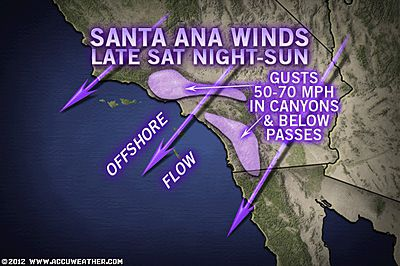 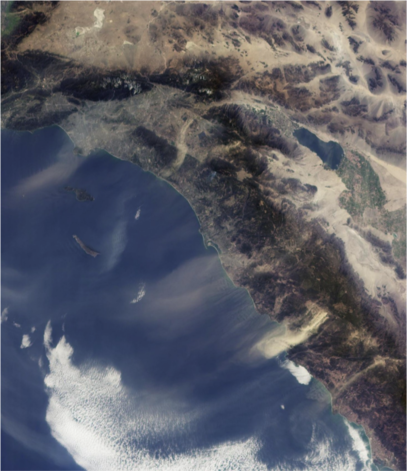 Now Predict What Will Happen…

In Autumn and Winter, air in the high Southern California desert cools quickly.

What will happen to that cool air?
Cool Air
Warm Air
Scripps Classroom Connection
http://earthref.org/SCC
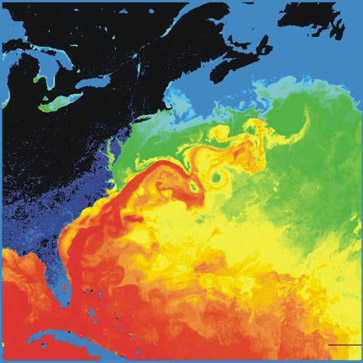 Predict what will happen…

The Gulf Stream carries warm water from the Caribbean northward toward Greenland.

What will happen to that warm water?
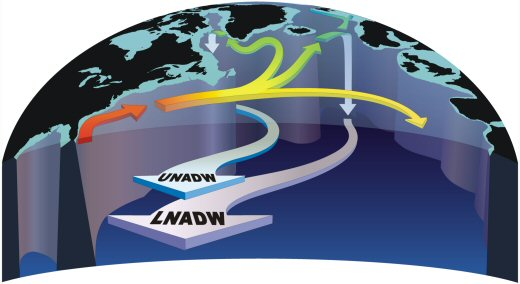 Scripps Classroom Connection
http://earthref.org/SCC
[Speaker Notes: http://upload.wikimedia.org/wikipedia/commons/1/19/Golfstrom.jpg

http://www.rsmas.miami.edu/users/mocha/]
Lab Time
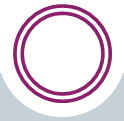 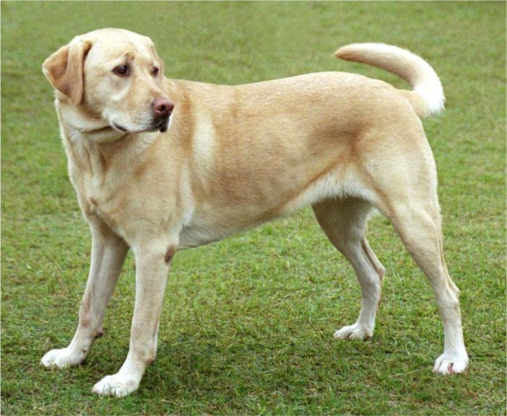 Summary
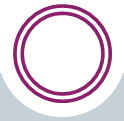 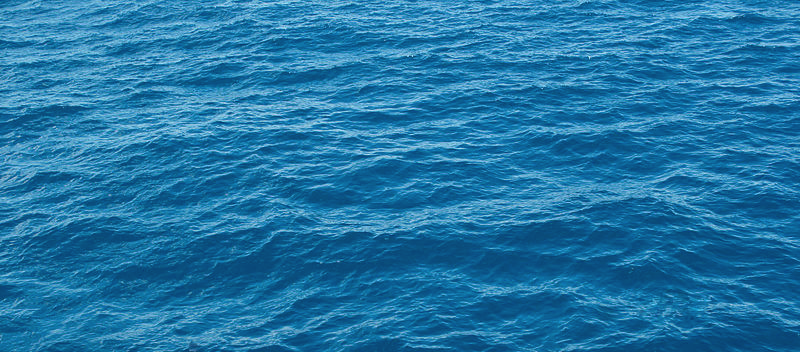 Density = Mass / Volume

Density differences determine if a substance will sink or float.

Density differences in the atmosphere cause strong winds and trap smoke.

Density differences in the ocean cause large currents and can trap nutrients.

Mixing acts to break down stratification

Heating, cooling and changes in salinity (in the ocean) act to enhance stratification.
Scripps Classroom Connection
http://earthref.org/SCC